Государственное бюджетное общеобразовательное учреждение
Гимназия №513 Невского района Санкт-Петербурга
«Тайны Менара или что может абакус»
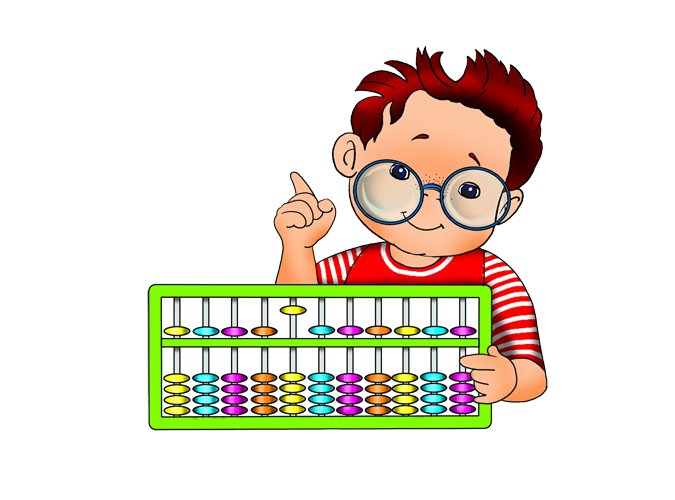 Автор: Большакова Вероника Петровна,
учитель начальных классов
Санкт-Петербург
2024
Математика
Точная наука
(не терпит 
приблизительных
 ответов)
Абстрактная наука
(работает с объектами,
которые нельзя увидеть 
услышать, потрогать…)
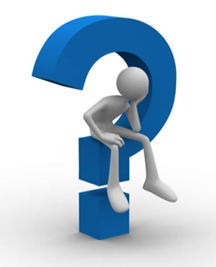 Вызывает у школьников 
наибольшие трудности
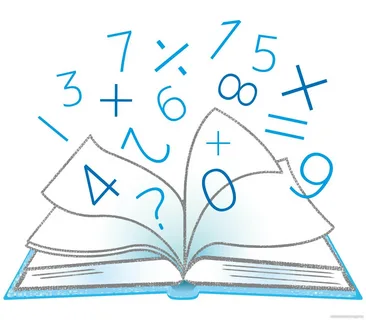 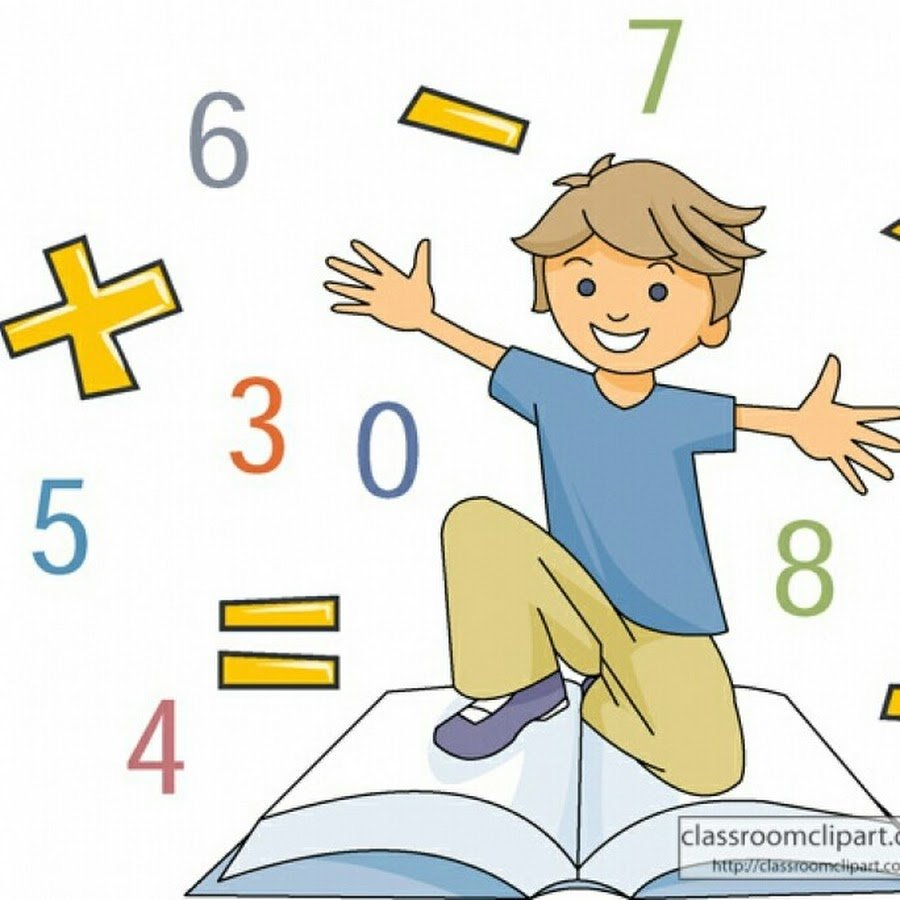 2
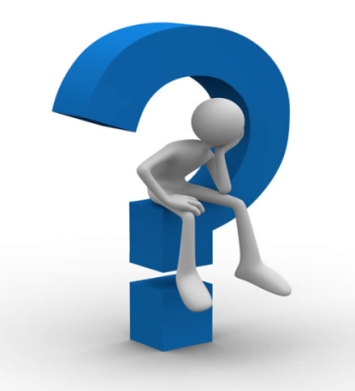 задействовать правое полушарие?
К
А
сделать так, чтобы левое и правое полушарие развивались гармонично?
К
организовать развитие творческих математических способностей?
3
Ментальная арифметика помогает развивать мышление и интерес к математическим предметам.
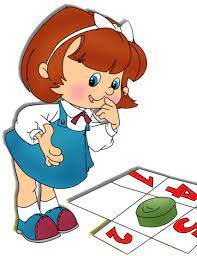 М
Методика работы с числами, основанная на
максимальных возможностях памяти
 и воображения.
Е
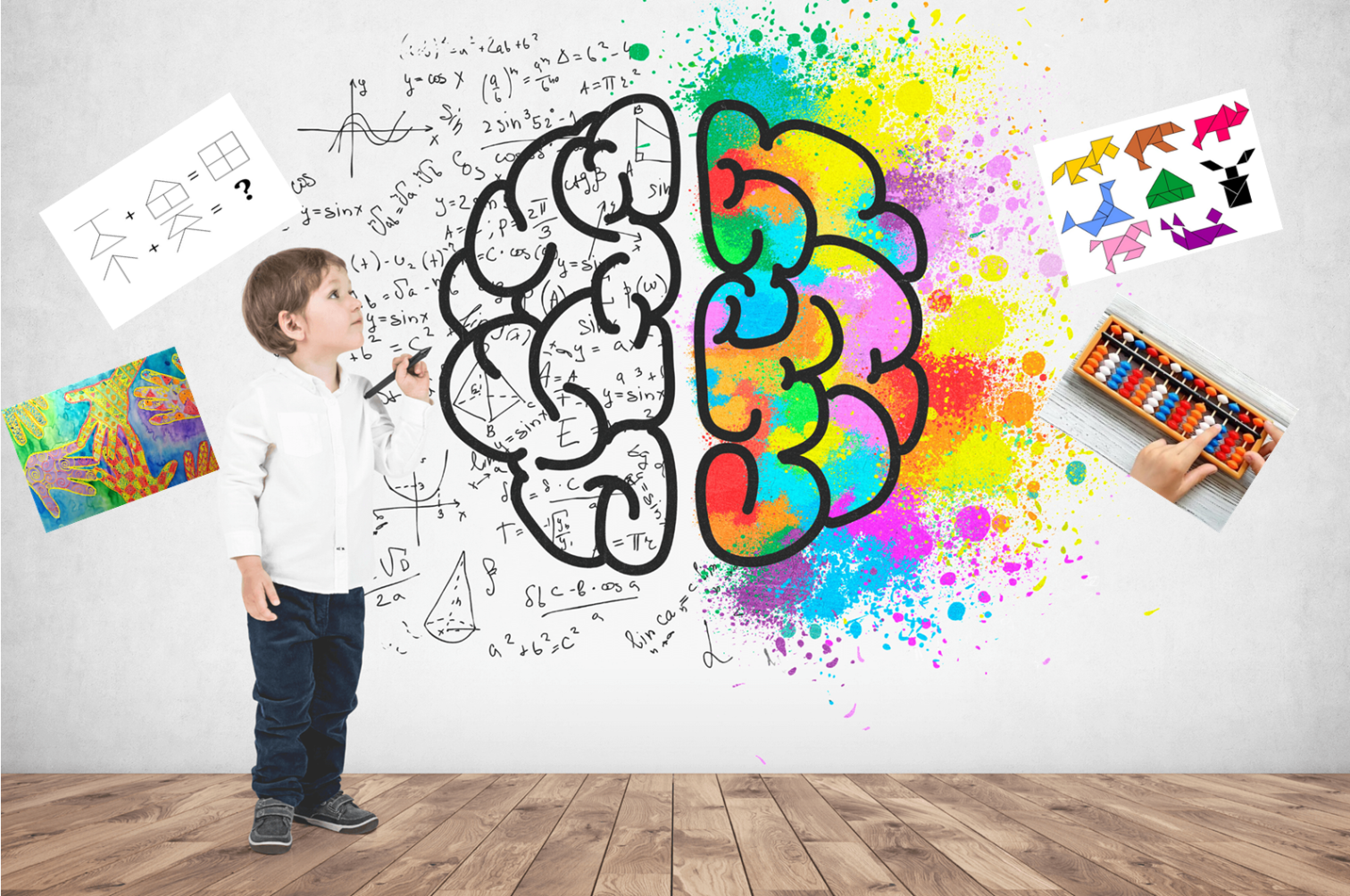 Н
А
5
Р
Курс «Ментальная арифметика»
Развитие правого полушария
Образное представление
 о числе
Большой комплекс упражнений и задач, фиксация в памяти промежуточного результата
Навык быстрого запоминания
Развитие творческого
потенциала
Нахождение множества разных 
решений задач
Использование счетов Абакуса
Развитие мелкой моторики обеих рук
6
Устройство абакуса
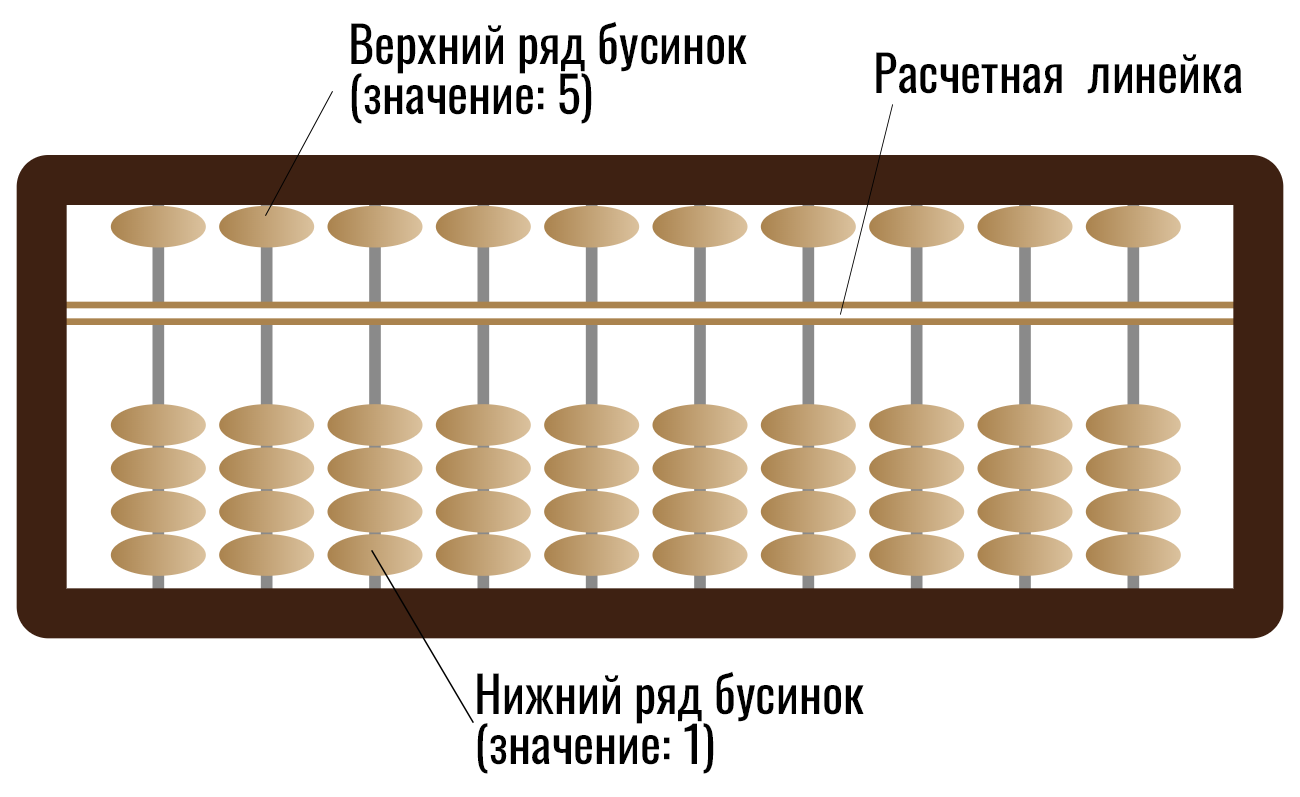 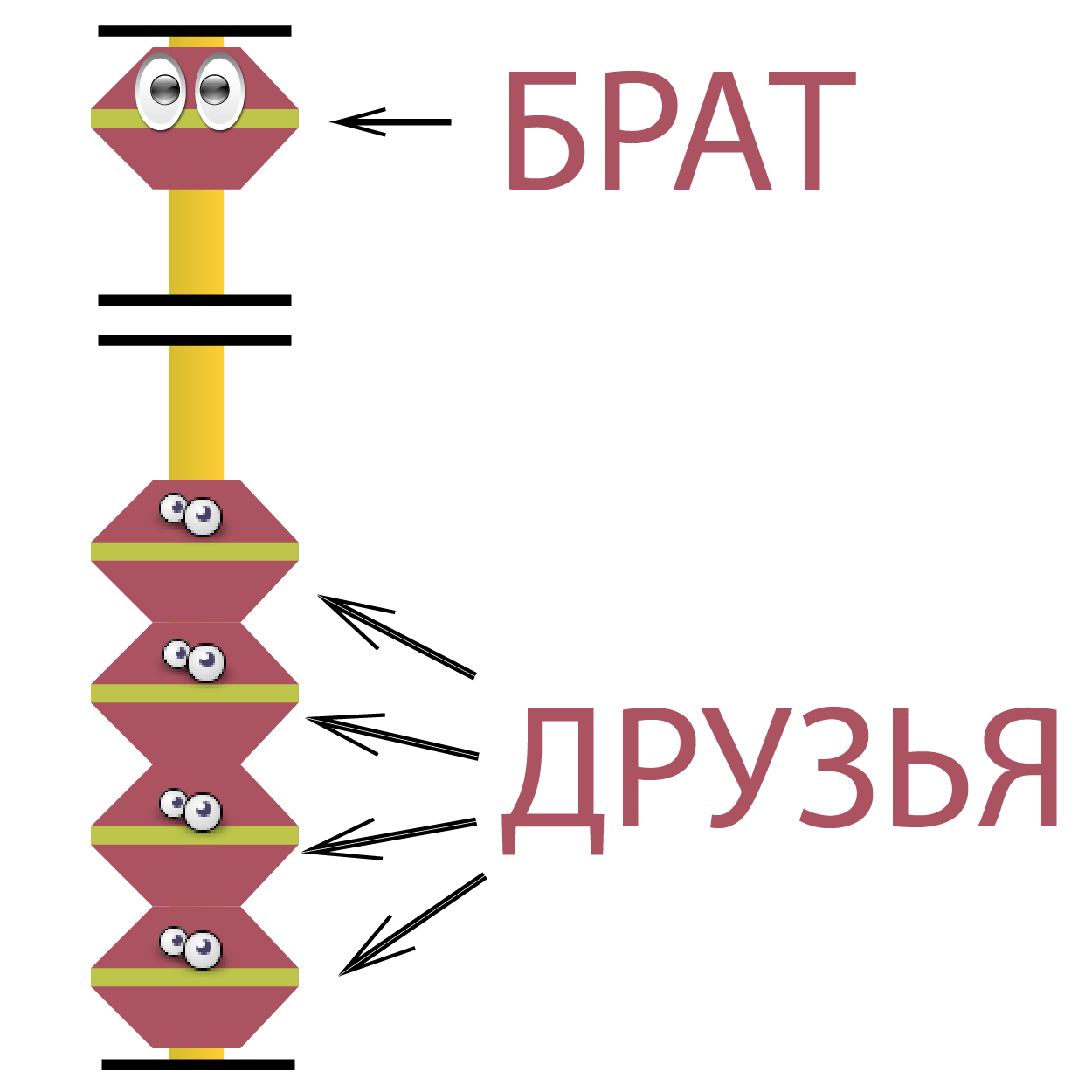 Методическое обеспечение занятия
Абакус для учителя
Учебные пособия
Абакус для обучающихся
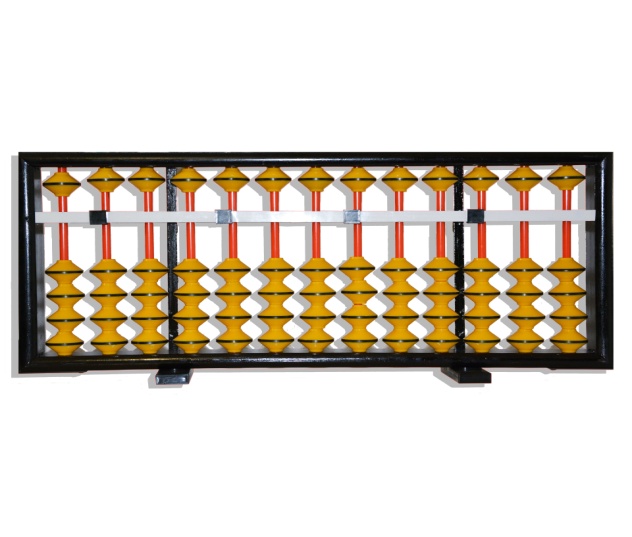 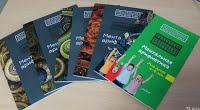 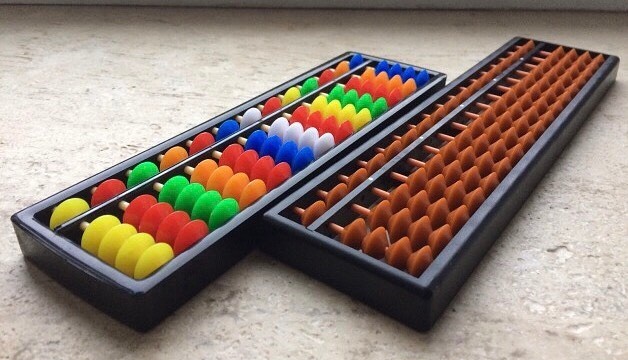 Задания для детей на работу 
с числами интеллектуального
 характера
Флэш-карты
Ментальные карты
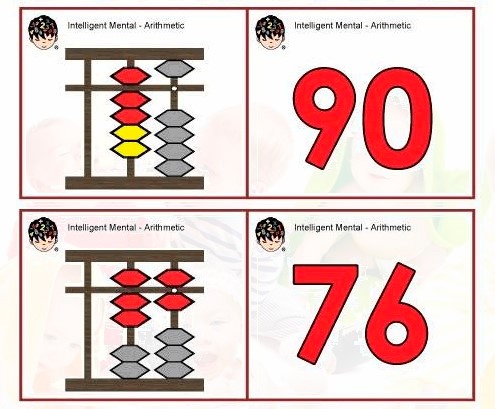 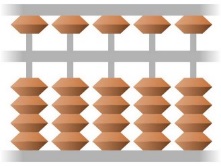 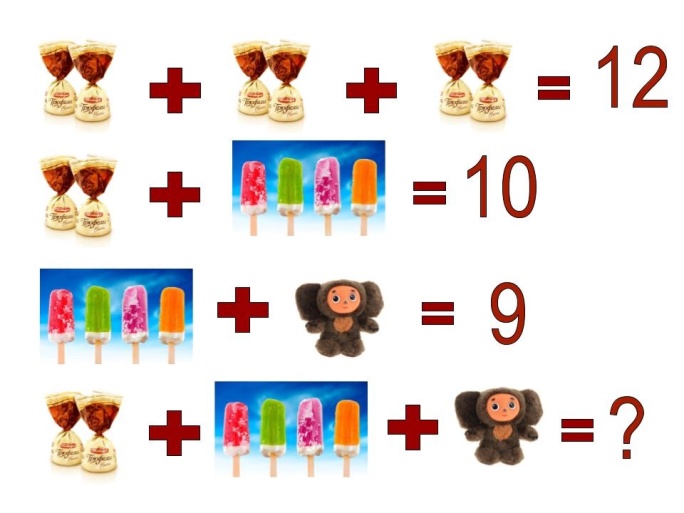 8
Упражнения
Демонстрация и распознавание на скорость флэш-карт;
Проведение игр в форме соревнований;
Счет на абакусе (примеры из рабочей тетради или под диктовку учителя)
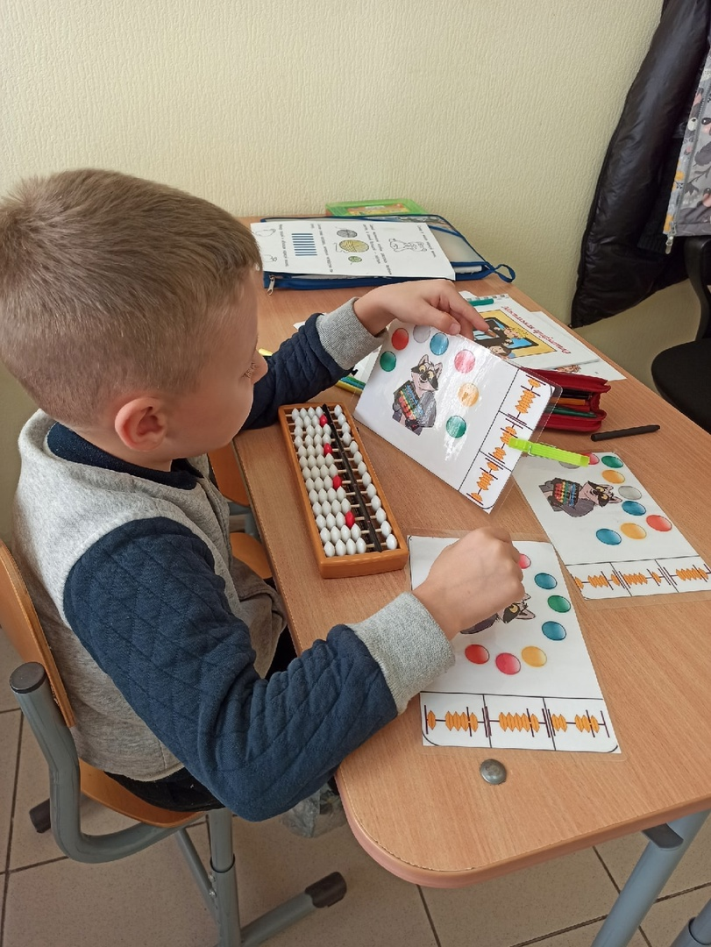 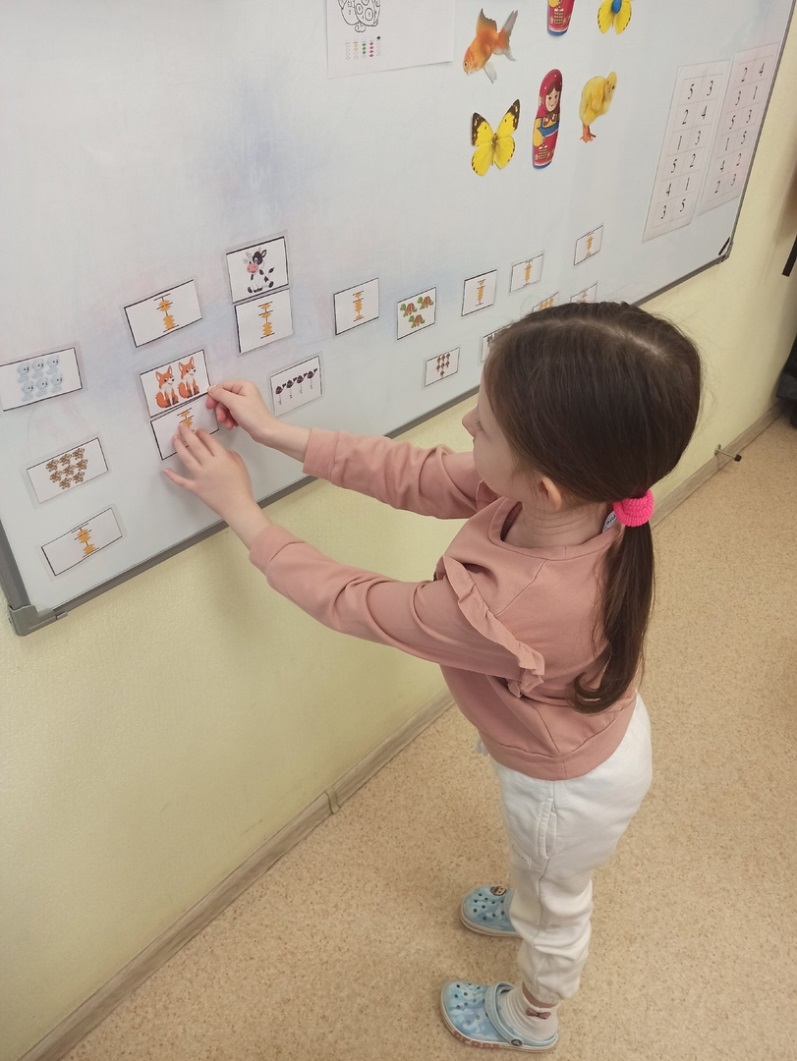 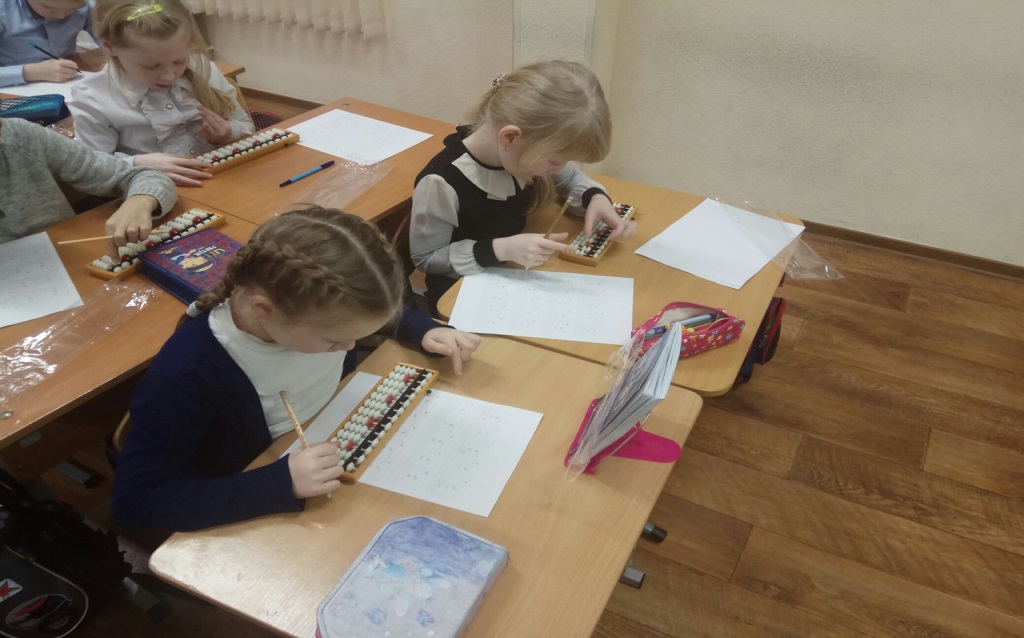 9
Упражнение «Двуручное рисование»
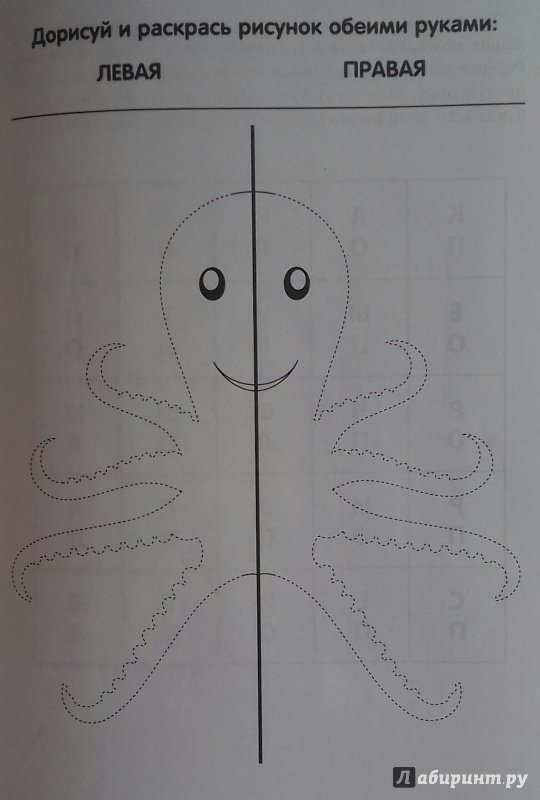 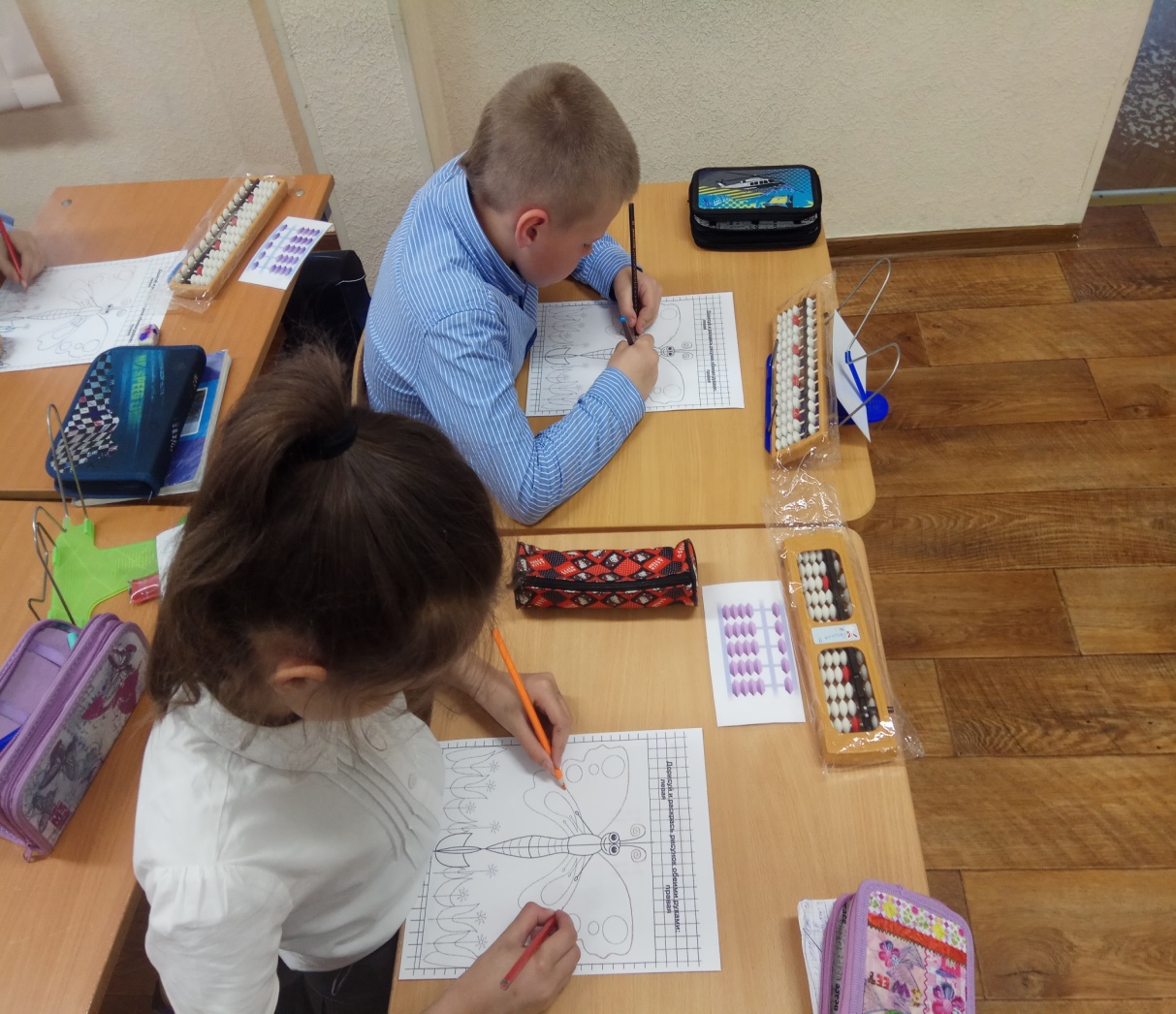 10
Упражнение «Алфавит».
Суть задания: одновременно выполнять речевое и двигательное действие. Верхний ряд – буквы алфавита, нижний ряд – обозначение руки.
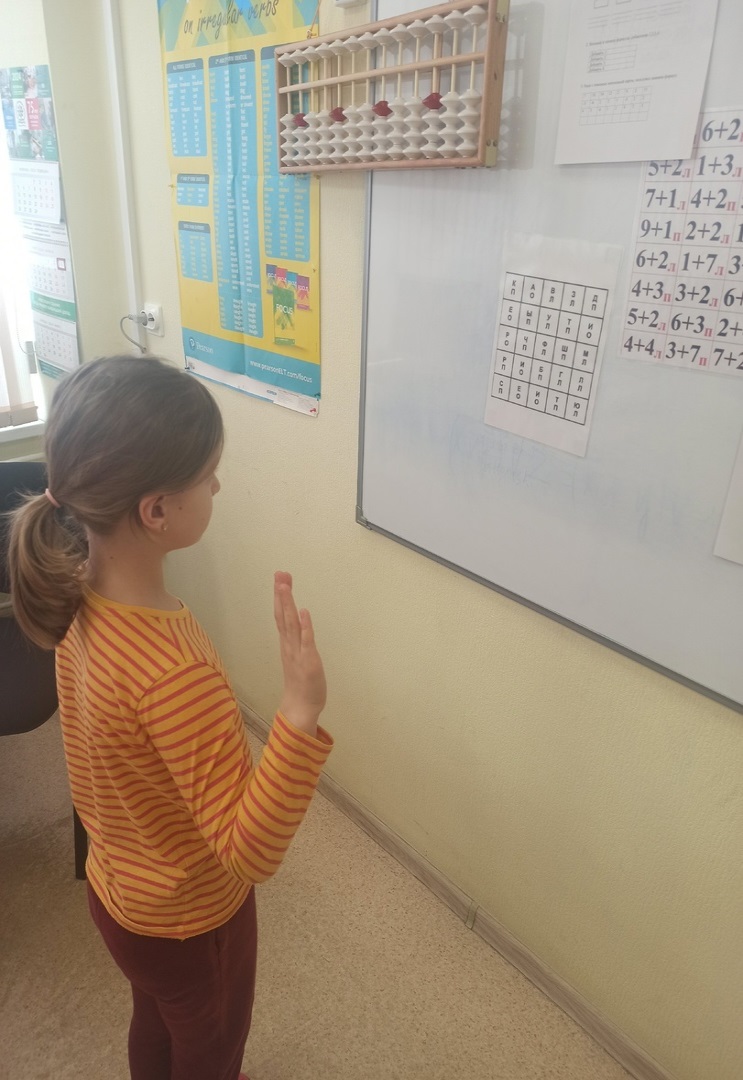 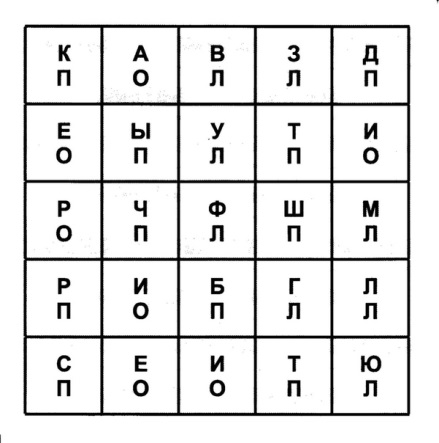 Светофор Суть задания: назвать цвет, не читая слово.
Счет на абакусе
Счет с помощью тетради (самостоятельно решаем примеры и записываем ответ).
Счета под диктовку учителя (аудиальный диктант). 

Результат: Ребенок учится воспринимать информацию зрительно и на слух.
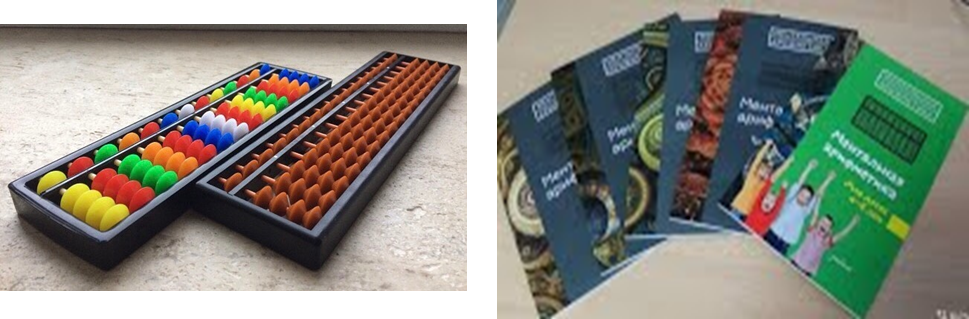 Использование на занятиях различных головоломок со счетными палочками и конструкторами «Танграм», «Тайны фигур», «Волшебный треугольник» развивает произвольное внимание и пространственное мышление.
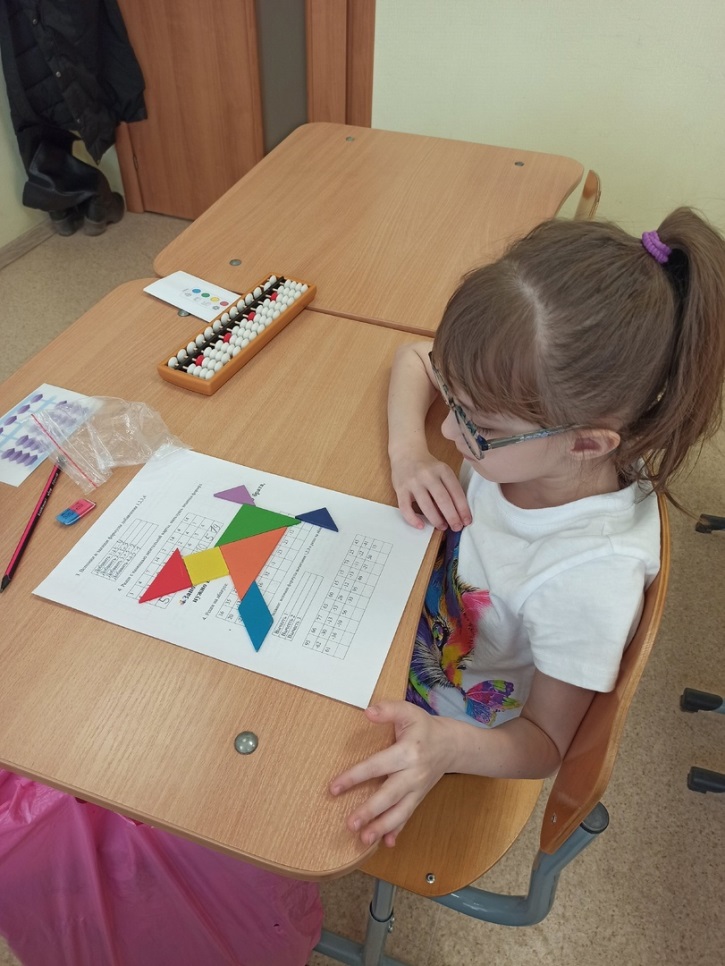 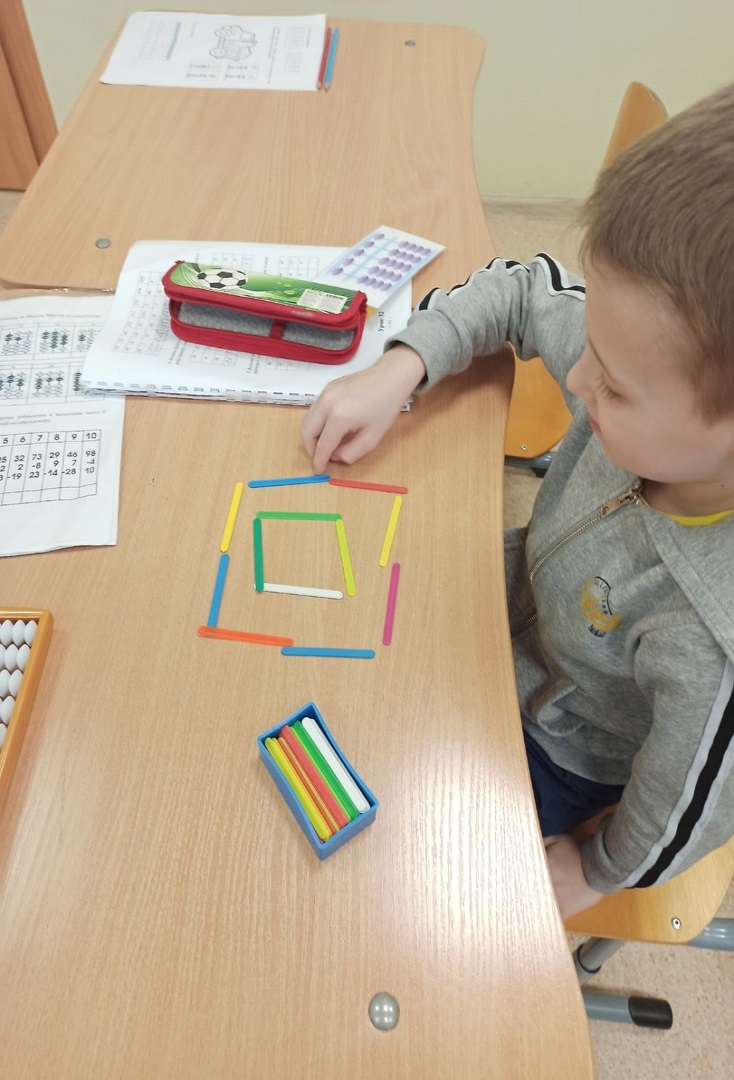 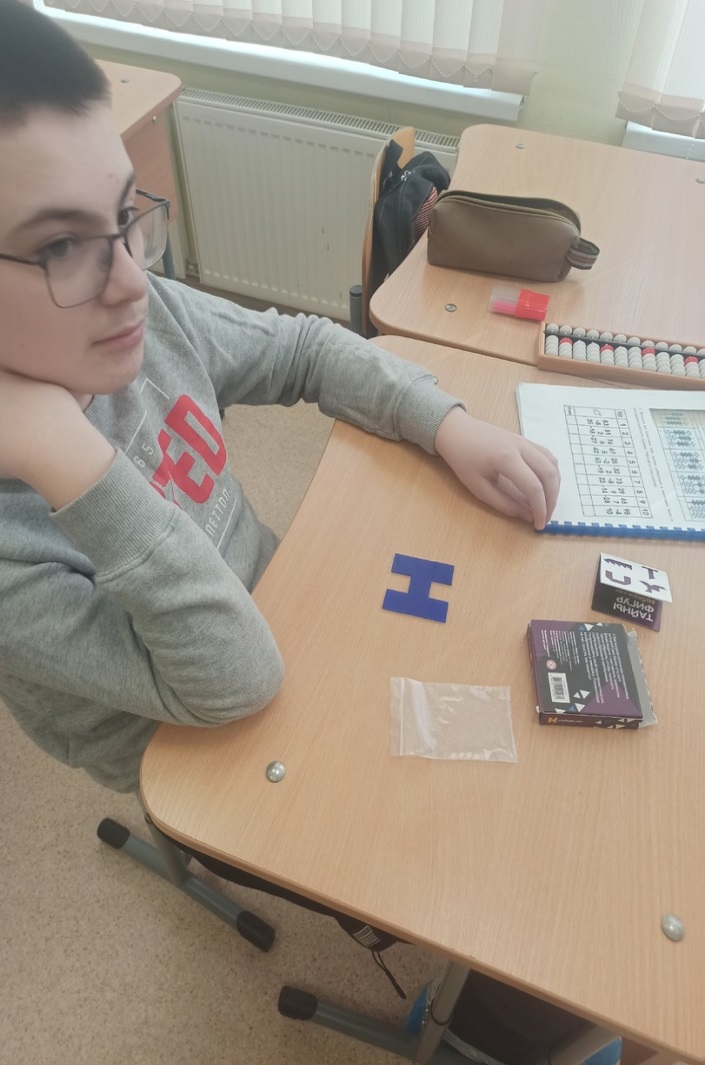 Ментальная карта – изображение абакуса в положении «ноль». Суть задания: Косточки мы видим, но двигать не можем, перемещаем их силой своего воображения. Запоминаем промежуточные результаты и развиваем навык быстрого запоминания.
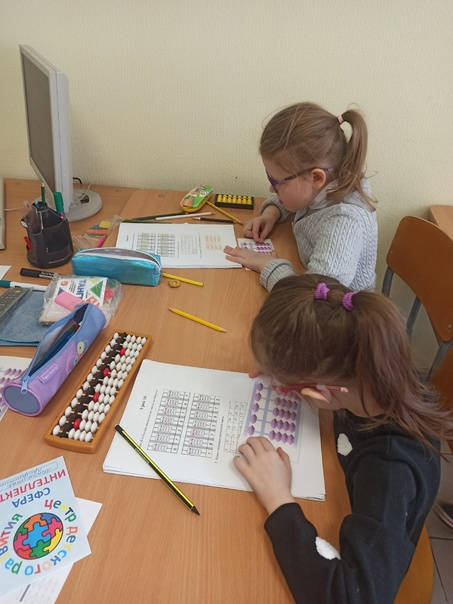 Ментальный счет
Суть задания: выполнение разных видов упражнений одновременно – быстрее и успешнее развиваются процессы мышления и увеличивается наша работоспособность.
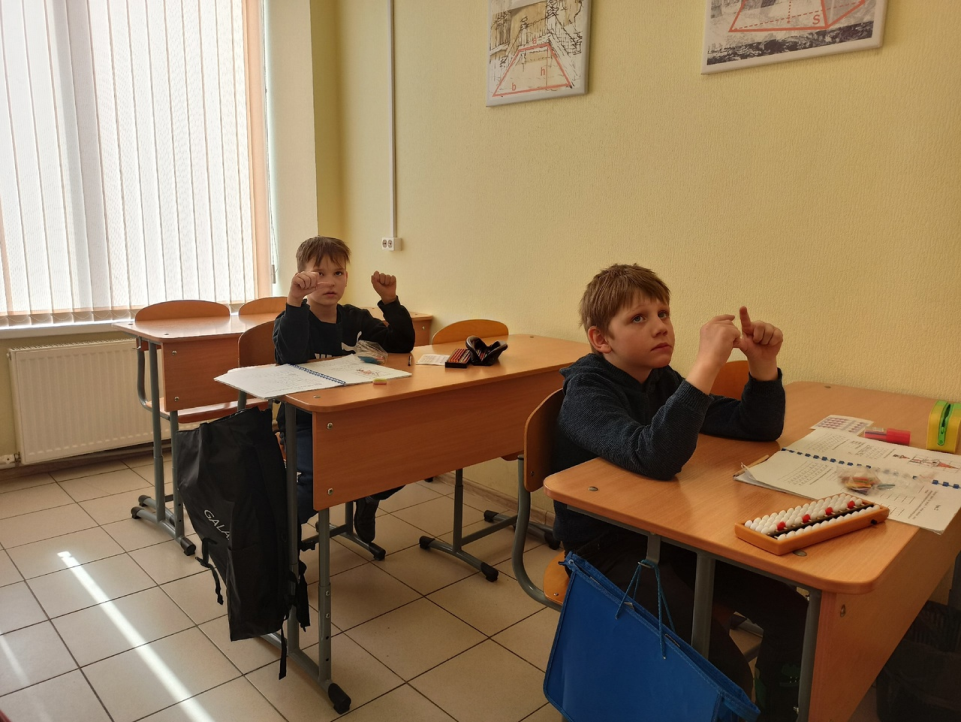 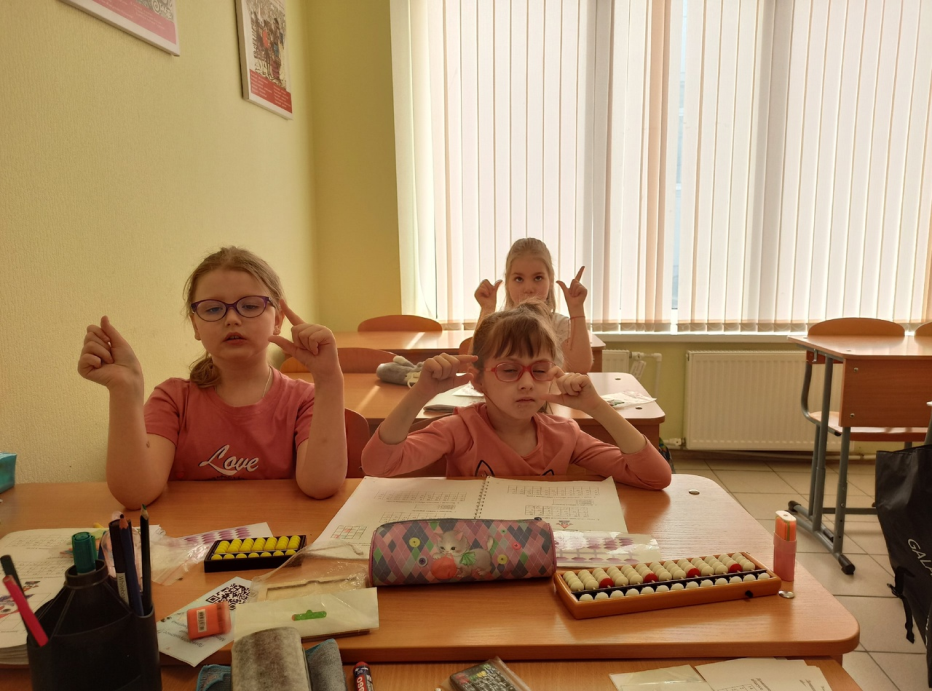 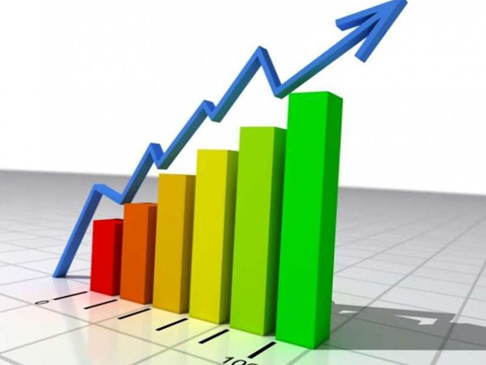 Спасибо за внимание!
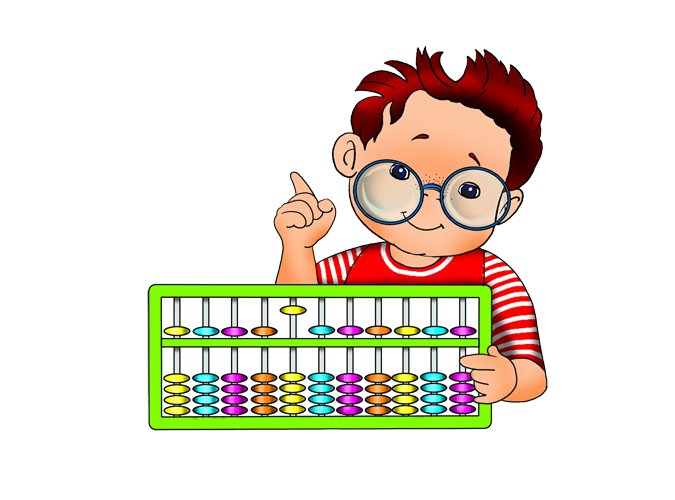 18